Bài 56: Thực hành xây dựngKẾ HOẠCH KINH DOANH
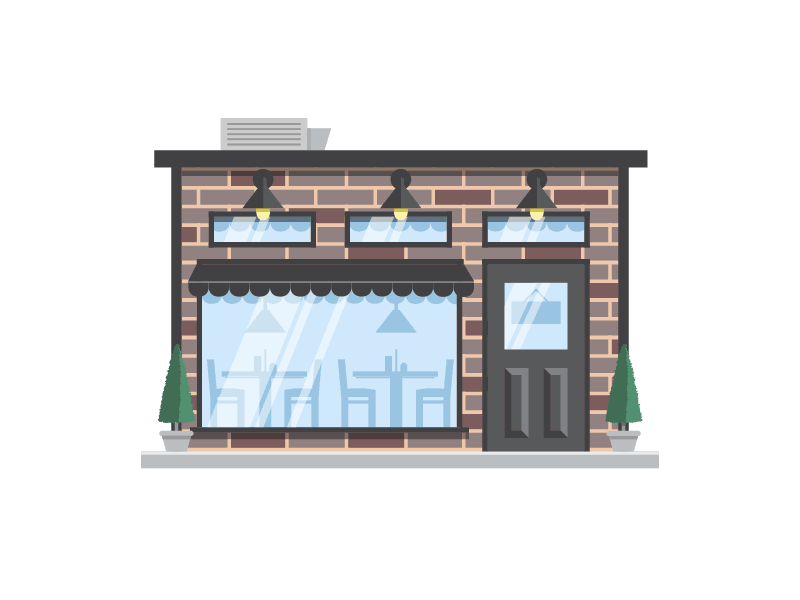 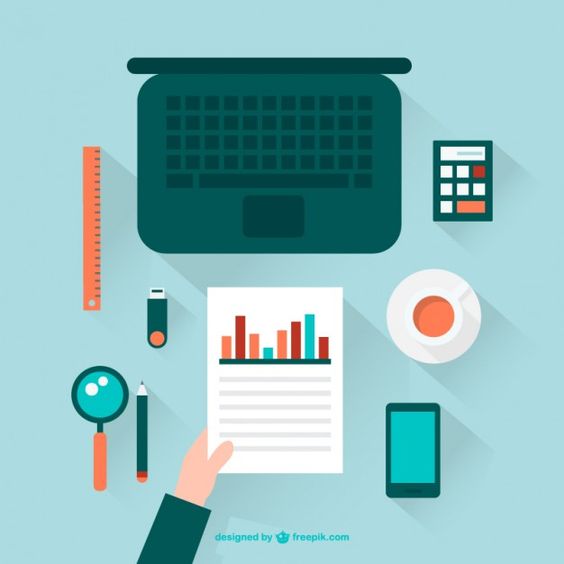 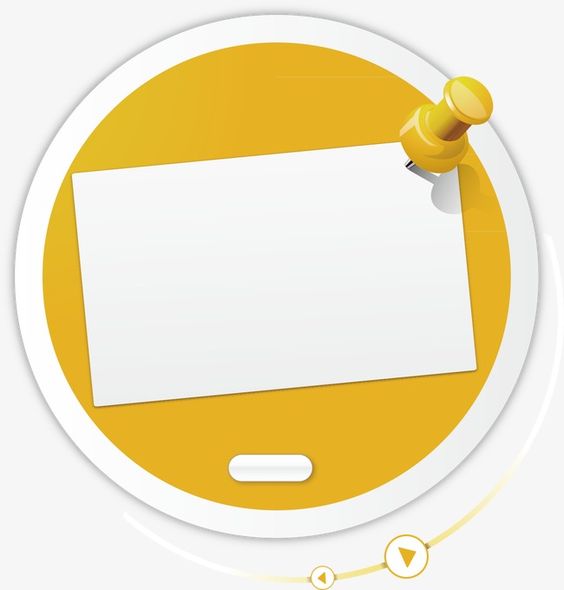 Ý TƯỞNG
Tên quán ăn: BALANHA
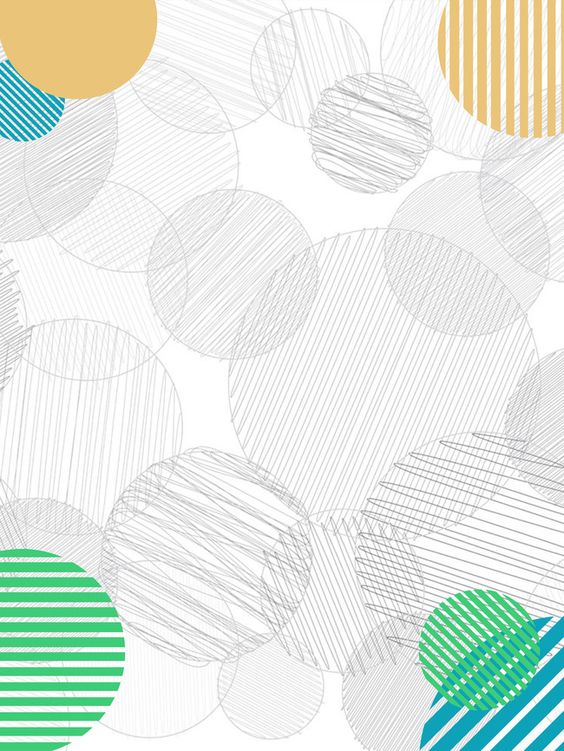 Phân tích thị trường
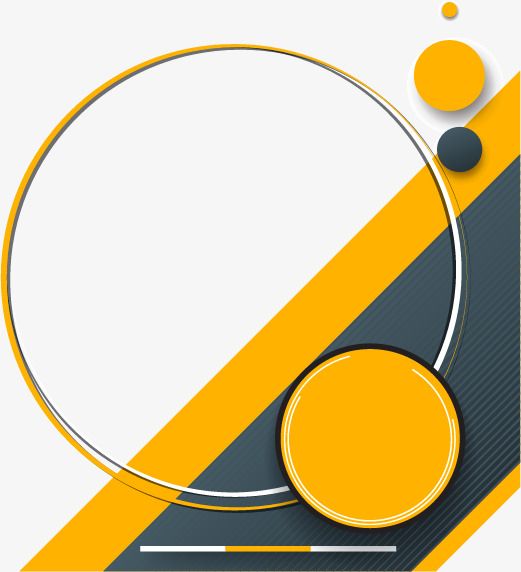 MÔ TẢ DỰ ÁN
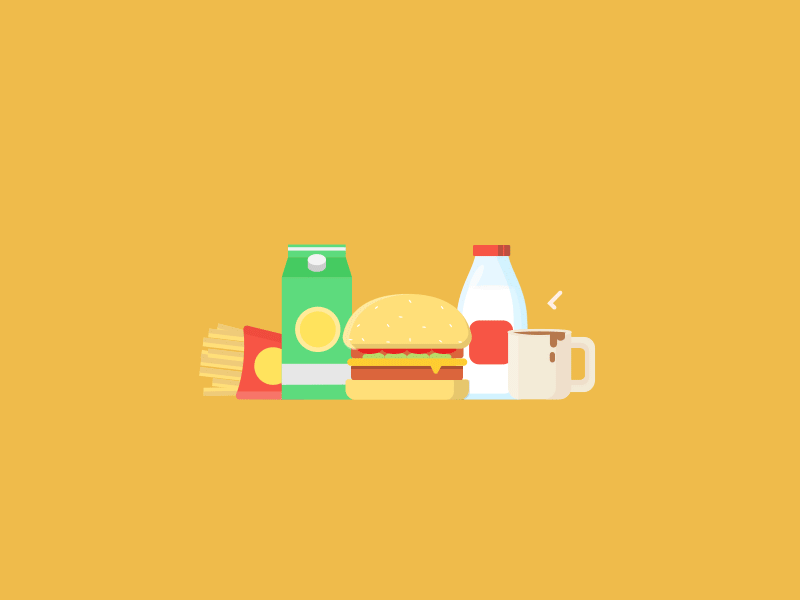 MÔ TẢ SẢN PHẨM, DICH VỤ
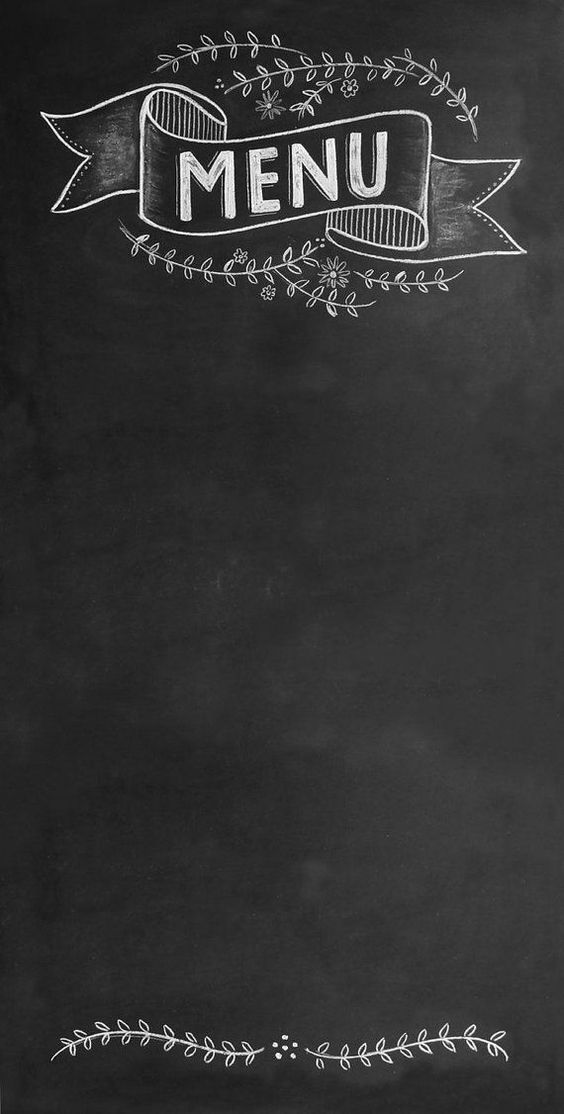 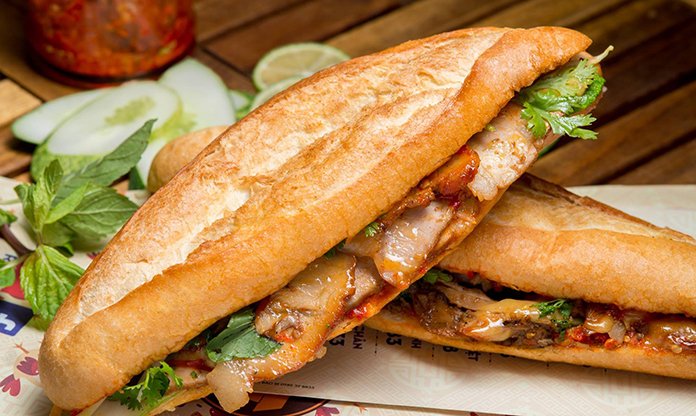 Bánh mì pate: 5 – 10k
Bánh mì: 5k
Mì xào : 10k
Xúc xích: 8k
Cơm hộp : 15k
Xôi: 5k
Chè : 5k
CÁ viên chiên: 20k
Khoai tây chiên: 20k
Xoài lắc: 10k
Trà sữa: 15k
Thạch dừa: 10k
Thức ăn, đồ uống giải khát
Dụng cụ đồ dùng học sinh
Thực đơn hấp dẫn

Chất lượng tuyệt vời

Giá cả hợp lí

=> ĐẢM  BẢO ĐEM ĐẾN SỰ HÀI LÒNG CHO KHÁCH HÀNG TUYỆT ĐỐI
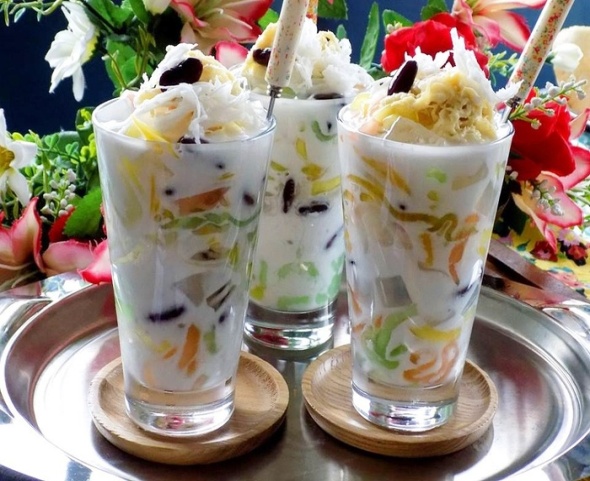 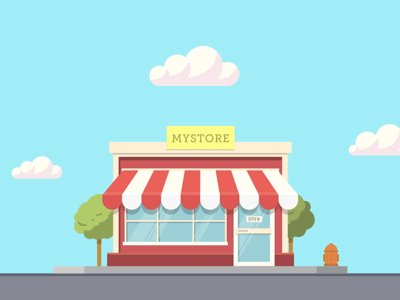 MÔ TẢ HÌNH THỨC KINH DOANH
Hình thức kinh doanh: Quán ăn

Quy mô ban đầu nhỏ, về sau mở rộng thêm diện tích
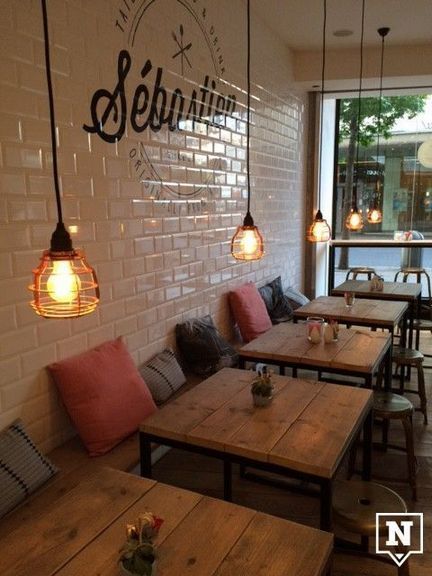 Ngoài dịch vụ ăn uống, khách hàng còn được chơi trò chơi giải trí như: xếp gỗ, cờ caro......, thư giãn với âm nhạc
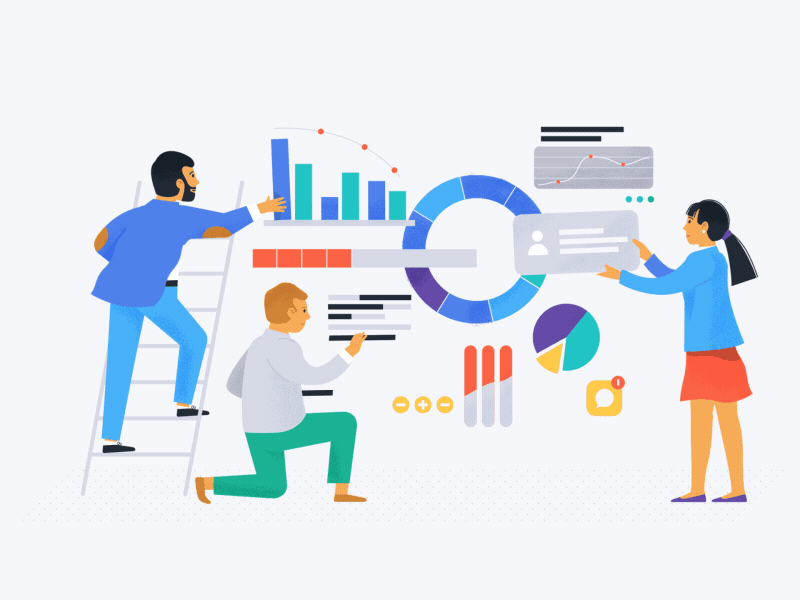 KẾ HOẠCH KINH DOANH
1. Kế hoạch tổ chức nhân sự
Hình thức pháp lý: Hộ kinh doanh cá thể

                    Cơ cấu bộ máy tổ chức
- Đối tượng nhân viên: Sinh viên
- Yêu cầu: Năng động, phục vụ khách hàng nhiệt tình, có khả năng xử lí tình huống nhanh 
- Thời gian làm việc: Từ 5h30 đến 22h
- Tiền lương: Tính theo phần trăm bán ra
     + Quản lí: 30%
     + Phục vụ: 30%
2. Kế hoạch tài chính
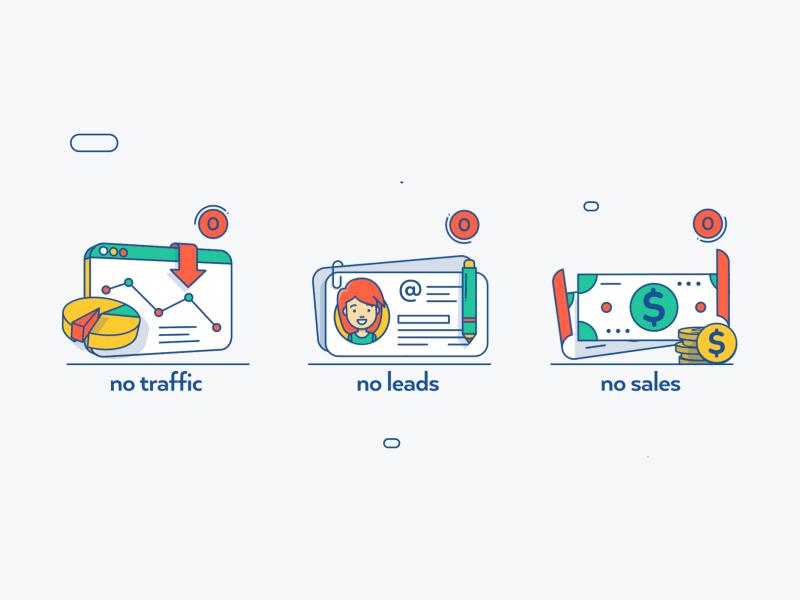 Kế hoạch huy động vốn kinh doanh 
     + Vốn đầu tư ban đầu: 34 triệu
     + Vốn hoạt động kinh doanh: 13 triệu
     + Vốn dự phòng: 3 triệu
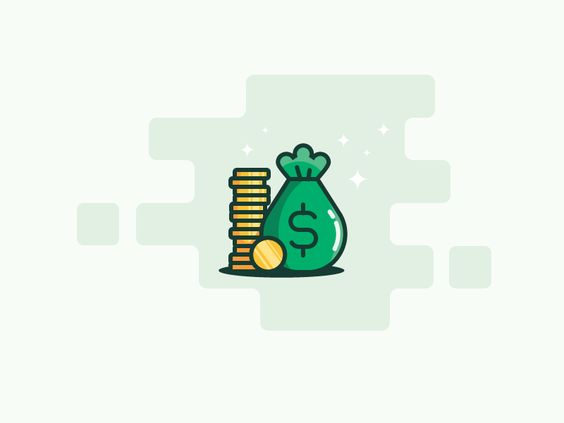 Phương án huy động vốn:
+ Huy động vốn từ phần trăm lợi nhuận không chia
+ Huy động vốn từ người thân
Chi phí đầu tư ban đầu
TỔNG = 34 TRIỆU
Chi phí hàng tháng
TỔNG = 16 TRIỆU
Dự báo mức doanh thu một ngày
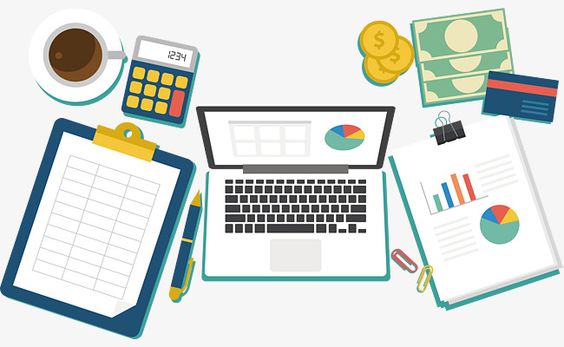 Câu hỏi:
Từ kiến thức của các bài ở chương V và ví dụ minh họa ở trên, dựa vào đó xây dựng một kế hoạch kinh doanh cho bản thân theo trình tự các bước ở Slide thứ 2 (Ý tưởng  Phân tích thị trường  Mô tả dự án  Kế hoạch kinh doanh) và nộp bài cho GV